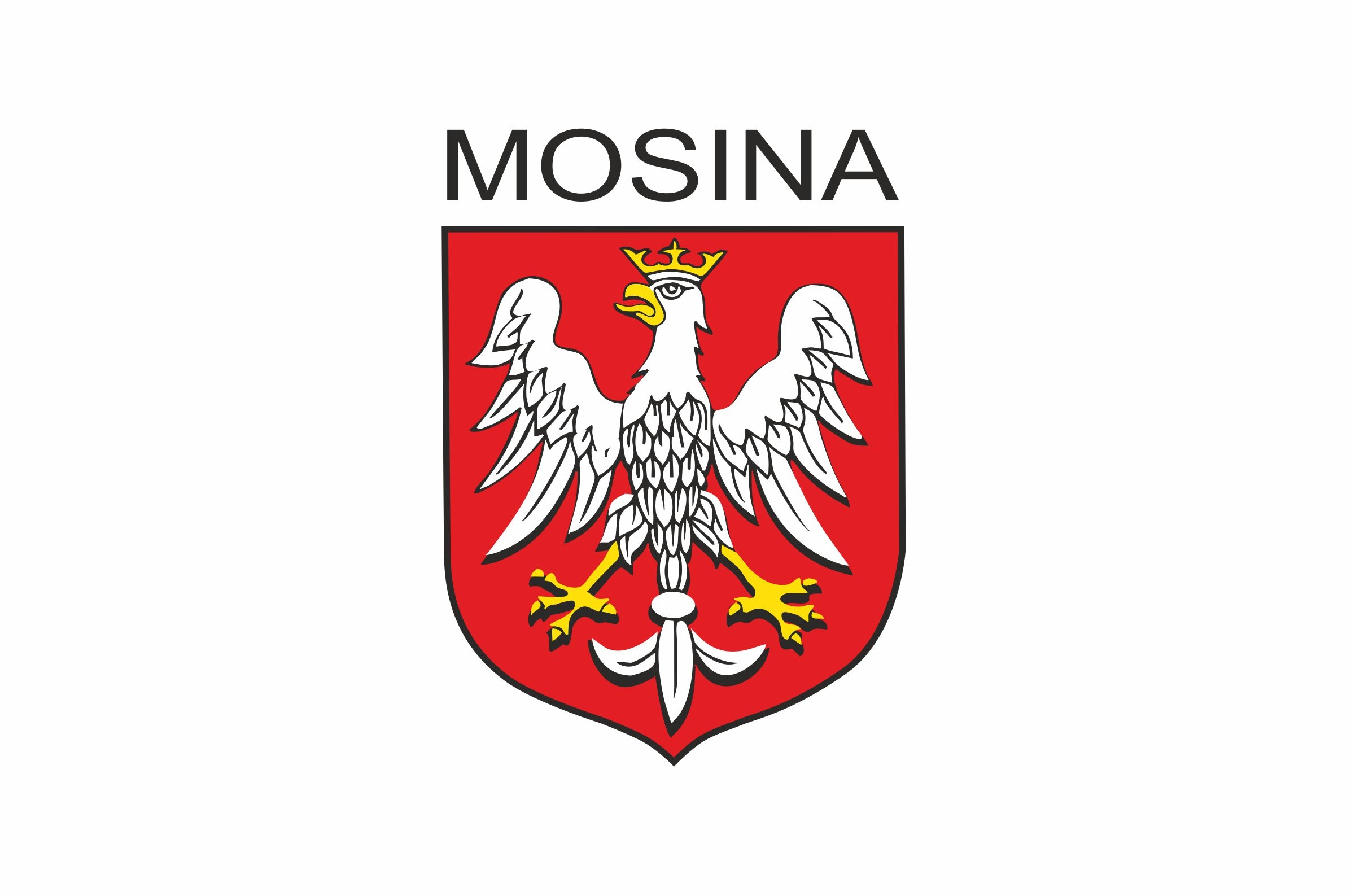 Dymaczewo Nowe,dz. o nr ew. 44
Referat Mienia Komunalnego
Położenie nieruchomości
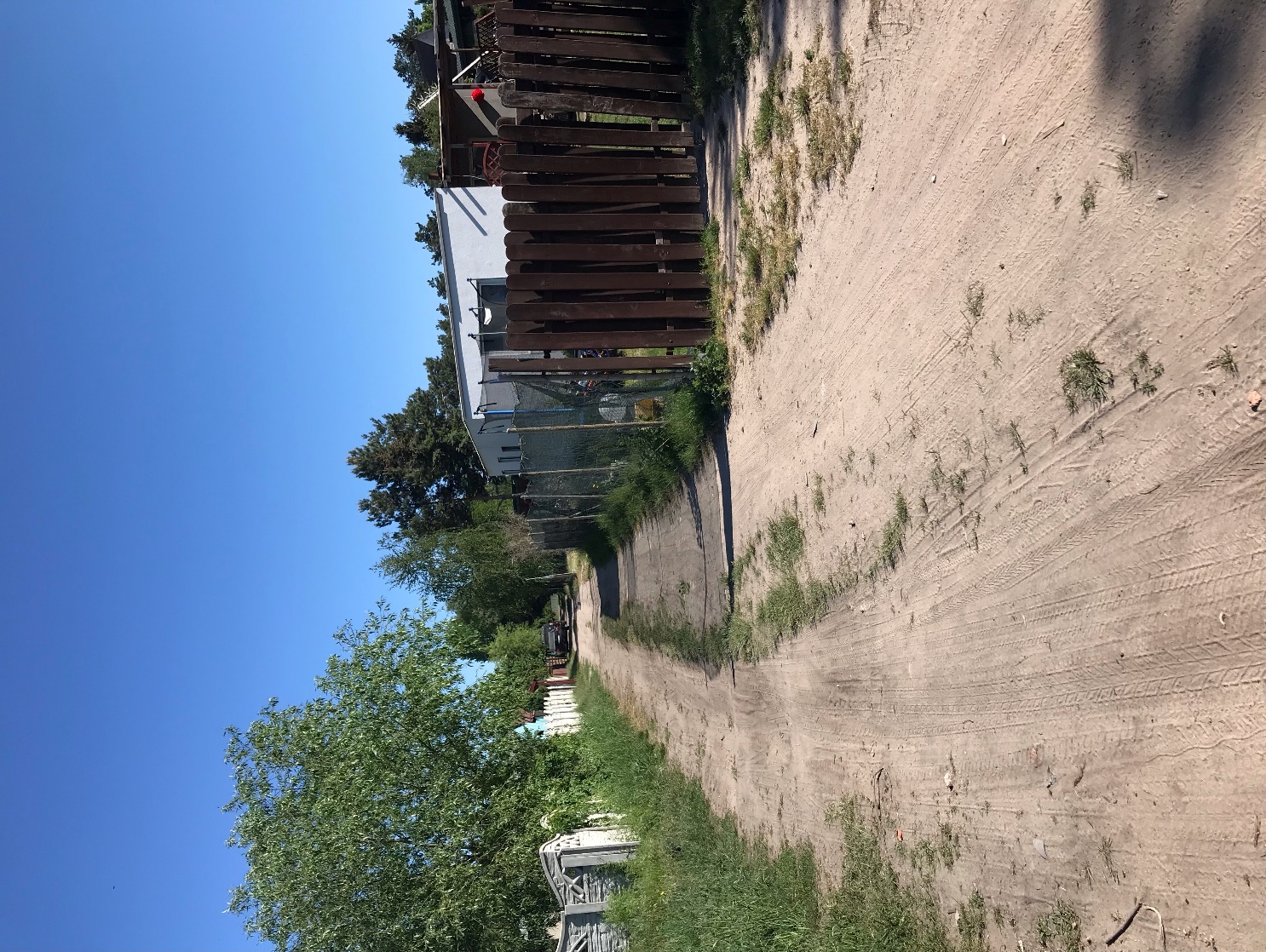 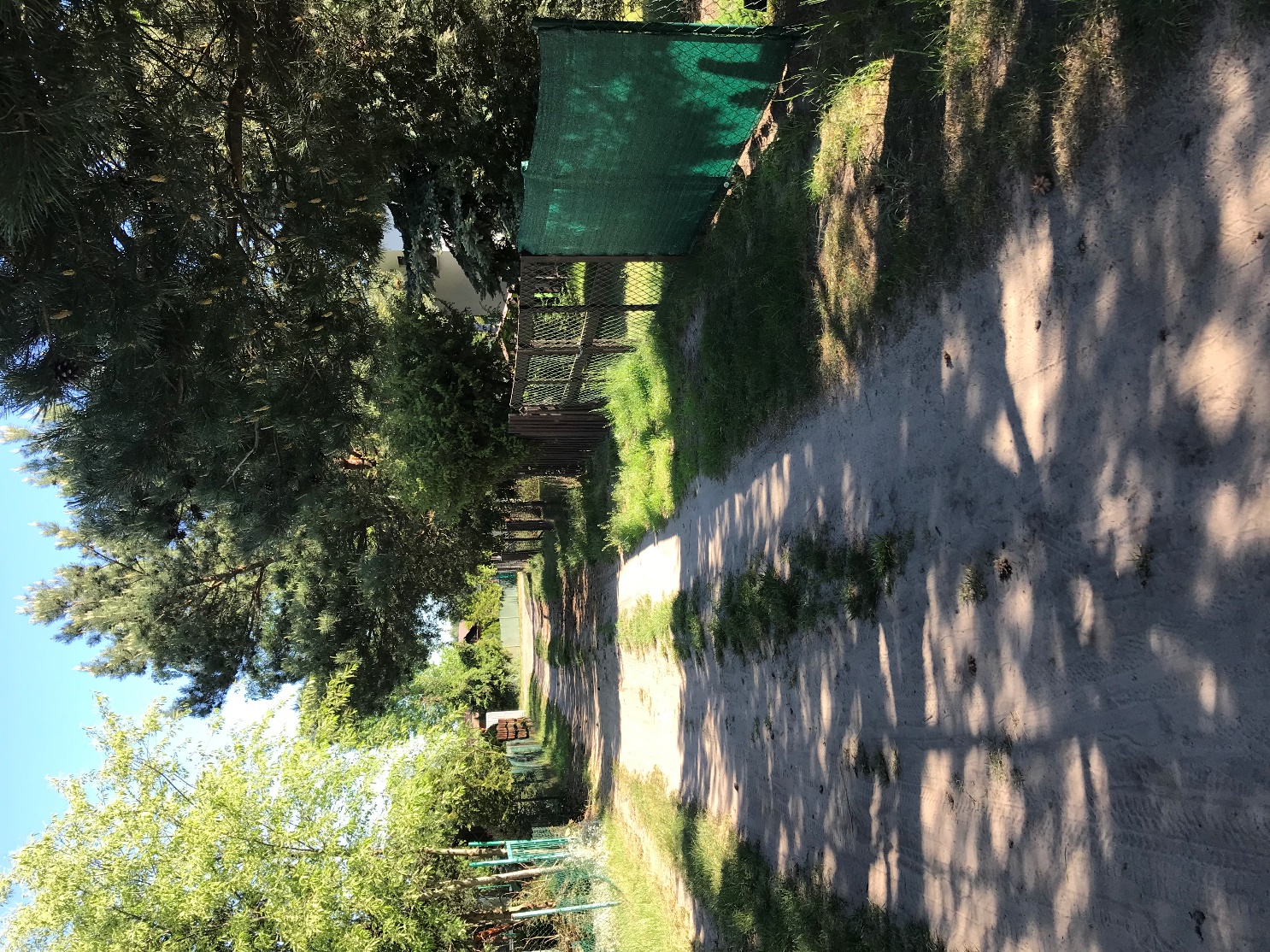 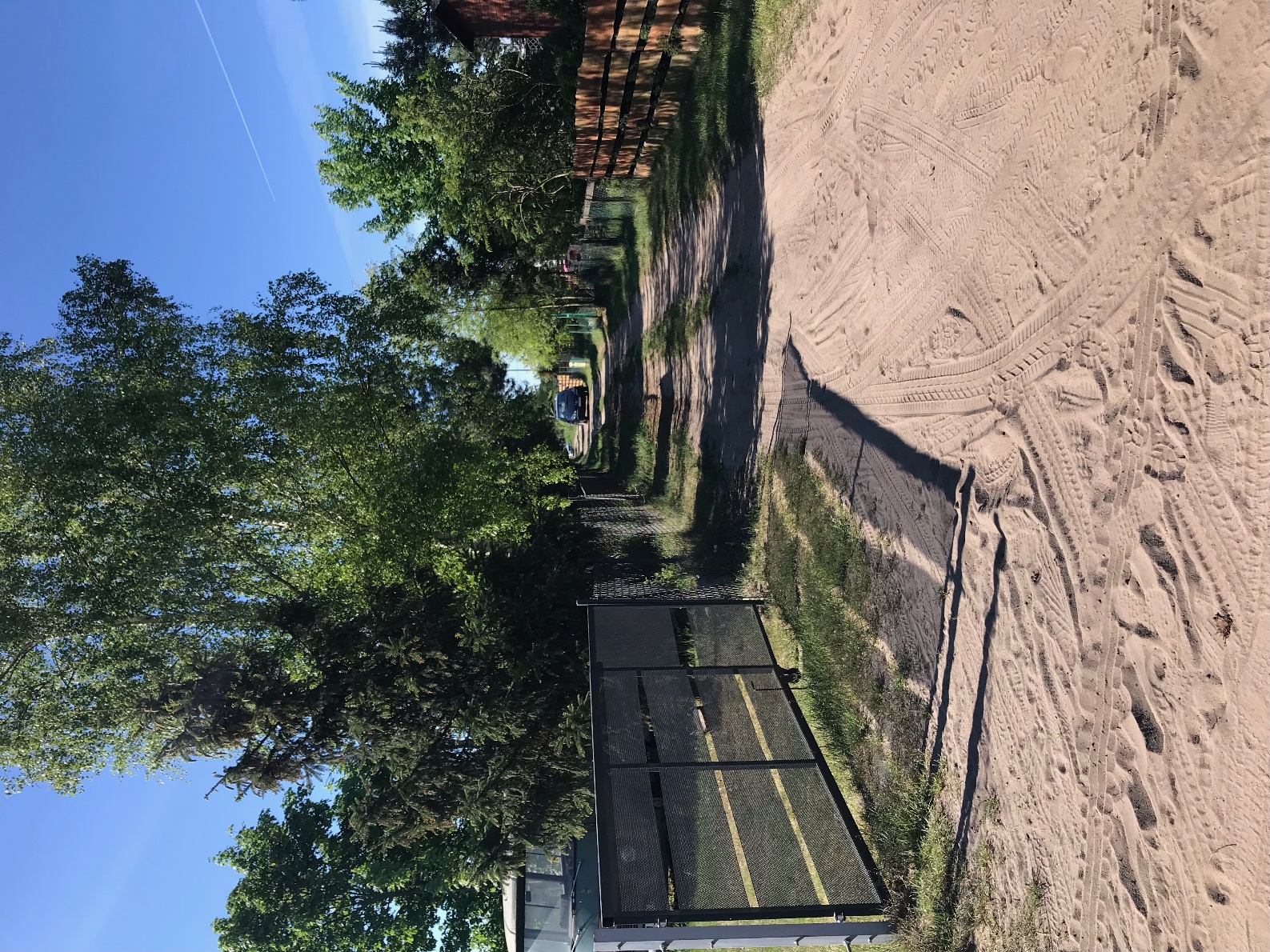 Przeznaczenie nieruchomości w MPZP
Uchwała nr XIII/98/03 Rady Miejskiej w Mosinie z dnia 17 lipca 2003 r. w sprawie „Miejscowego planu zagospodarowania przestrzennego terenu przy jeziorze Dymaczewskim w Dymaczewie Nowym, Gmina Mosina”

30 UT – Funkcja usług turystycznych
31 MR – Funkcja zabudowy zagrodowej z dopuszczeniem docelowego przekształcenia w funkcję letniskową o charakterze ogólnodostępnym lub mieszkalną jednorodzinną
Wykaz zawartych umów najmu
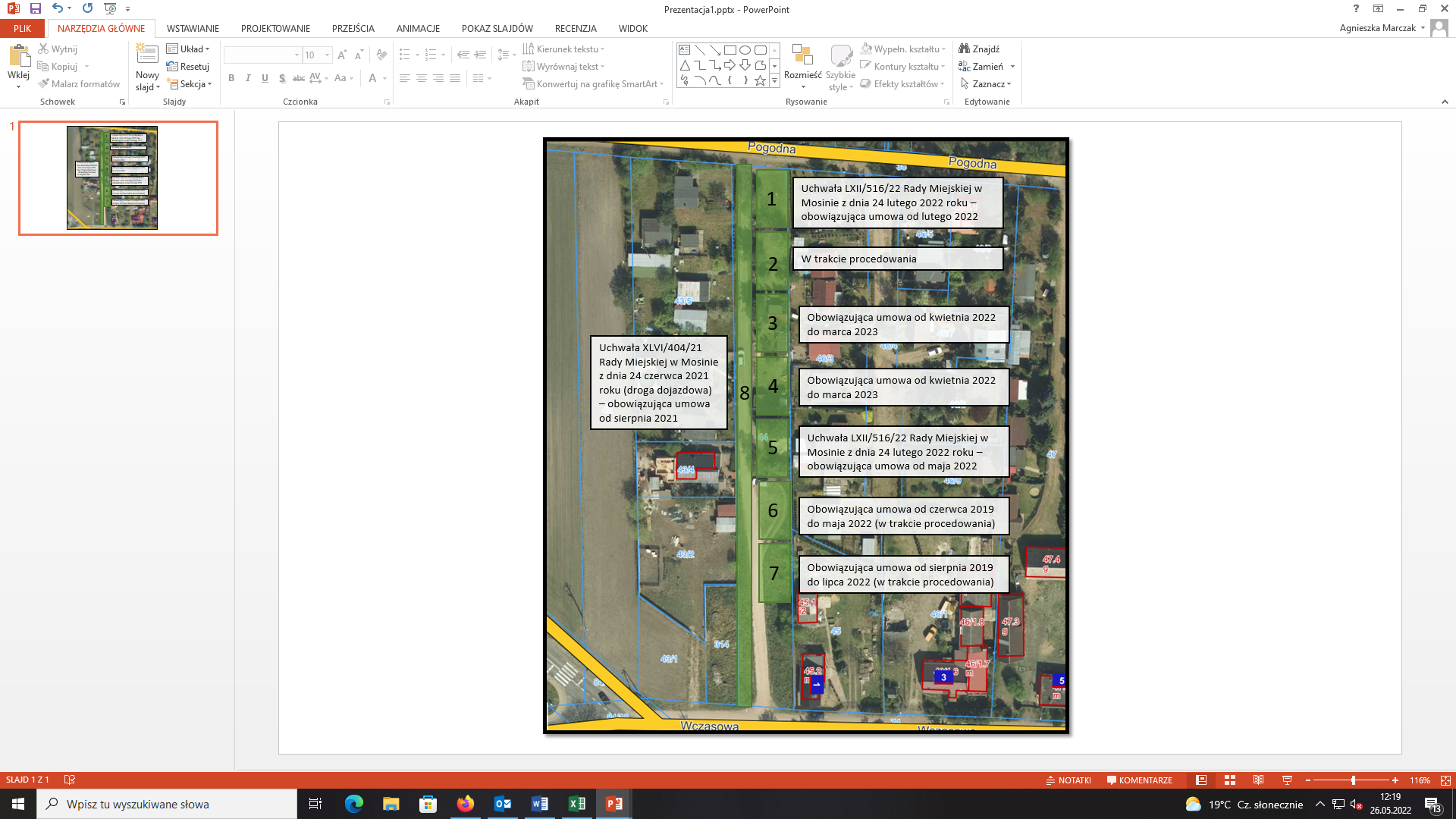 Podjęte Uchwały w sprawie przedmiotowej nieruchomości
Uchwała nr XLVI/404/21 Rady Miejskiej w Mosinie z dnia 24 czerwca 2021 roku w sprawie wyrażenia zgody na zawarcie kolejnych umów najmu nieruchomości gruntowych na okres nie dłuższy niż 3 lata z dotychczasowymi najemcami (§1 ust. 2)
Uchwała nr LXII/516/22 Rady Miejskiej w Mosinie z dnia 24 lutego 2022 roku w sprawie wyrażenia zgody na zawarcie kolejnych umów najmu nieruchomości gruntowych na okres nie dłuższy niż 3 lata z dotychczasowymi najemcami (§ 1 ust. 1, 2)